Trauma Awareness 
in Education:  Understanding 
the Impact of Adversity in Childhood
Lori Robinson, MSW
City of Tempe Human Services Department
CARE 7
1
CARE 7
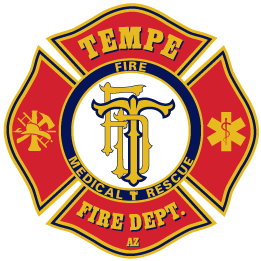 Crisis Response Team
Victim Advocacy
Veteran Services
Counseling
High School Youth Specialists
Trauma-Informed Care
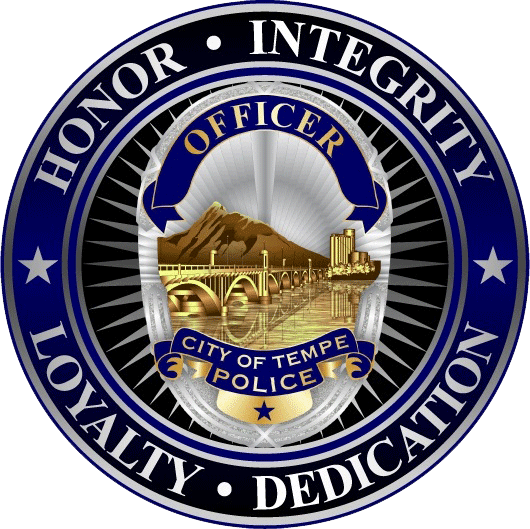 “In the beginner's mind there are many possibilities, but in the expert's mind there are few. ” 
-Shunryu Suzuki
Overview:
Adverse Childhood Experiences (ACE) Study
Stress response system
Signs and symptoms of trauma
Resilience and protective factors
Self-care
Experiences Shape Perspective(Identity, Values, Ideas, Beliefs, Safety, Trust)
Scientific Advances 
are shifting the way that we understand human health and behavior
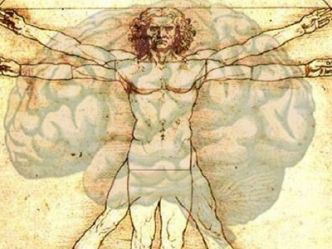 6
For Better or Worse
Early experiences build brain architecture
Serve and return interactions shape brain circuitry
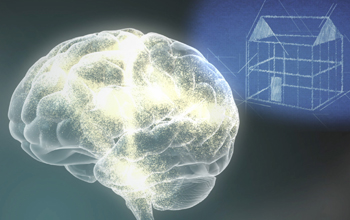 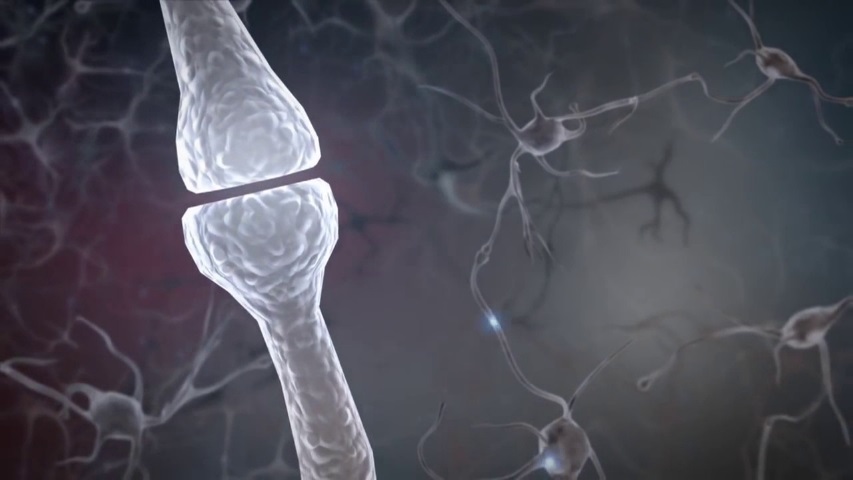 7
Still Face Experiment
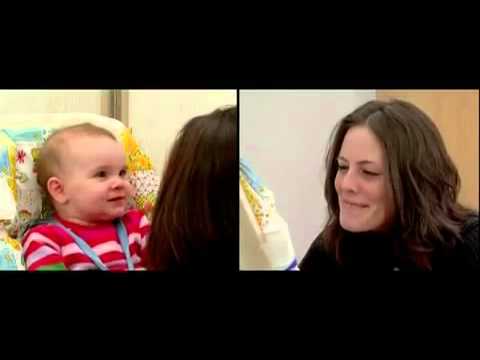 https://www.youtube.com/watch?v=apzXGEbZht0
8
Toxic Stress Derails Healthy Development
Prolonged activation of the stress response system in the absence of protective relationships.
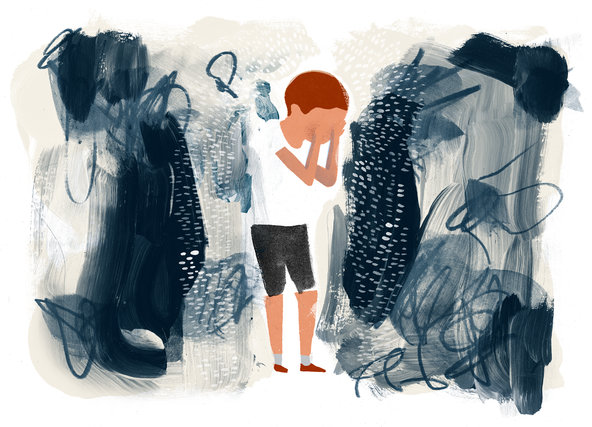 Art:  Keith Negley
Center on the Developing Child, Harvard University
9
HOPE  =  Relationships Heal
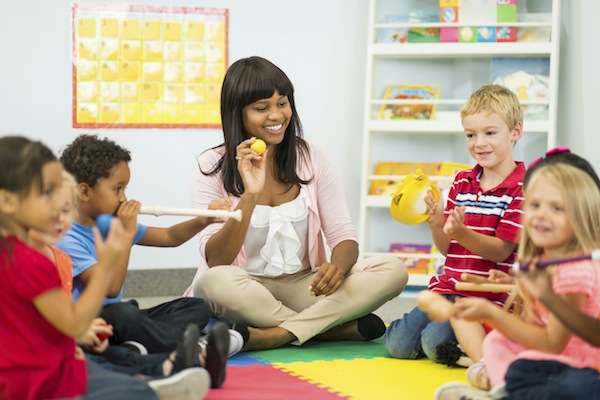 10
The Adverse Childhood Experiences (ACE) Study
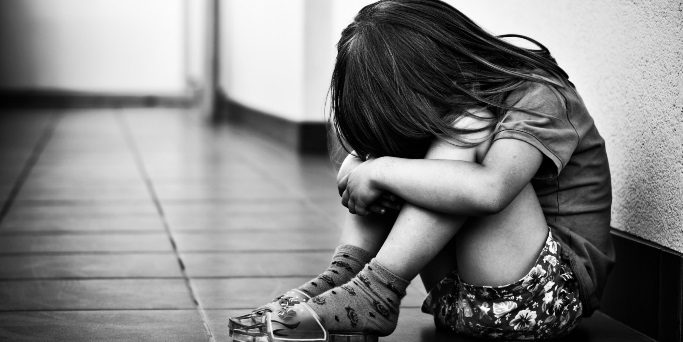 How many of you are familiar with the ACE Study and the research findings?
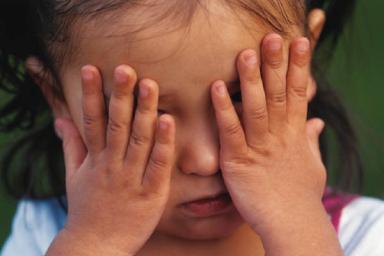 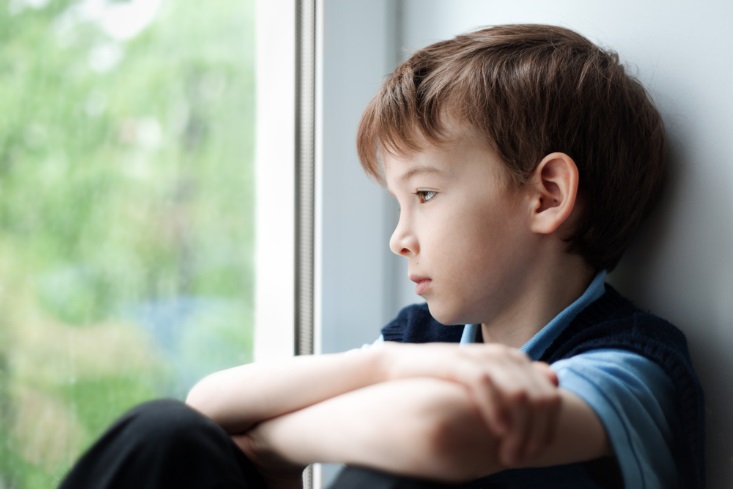 [Speaker Notes: Slide 3- What are ACES?]
Adverse Childhood Experiences (ACE) 
Research Study
1995-1997, published in 1998
CDC/Kaiser Permanente (Dr. Felitti and Dr. Anda)
17,421 participants
Middle Class, predominately white, college educated
12
Adverse Childhood Experiences
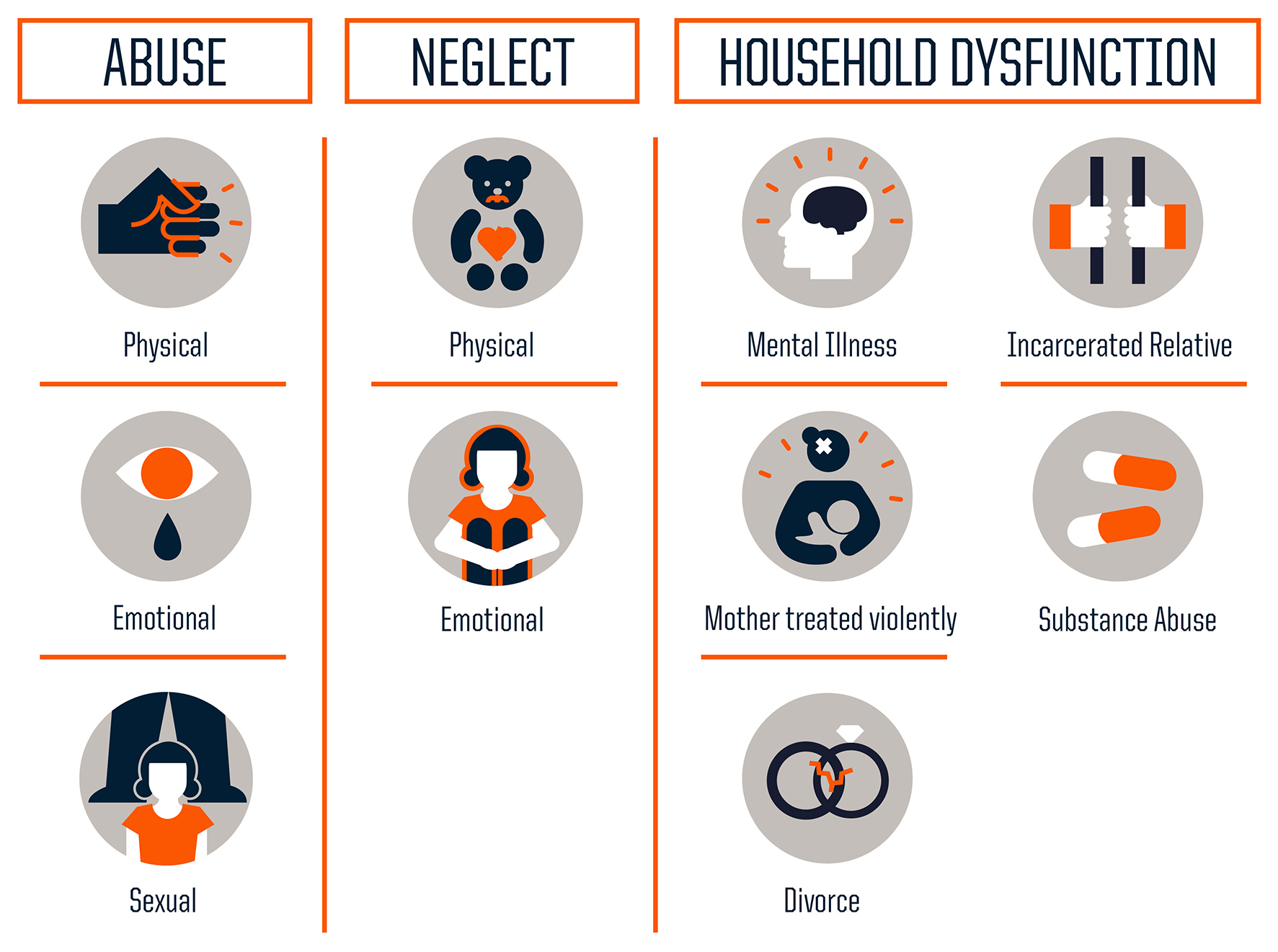 13
ACEs are Common
0
Adversity Impacts Health and Behavior
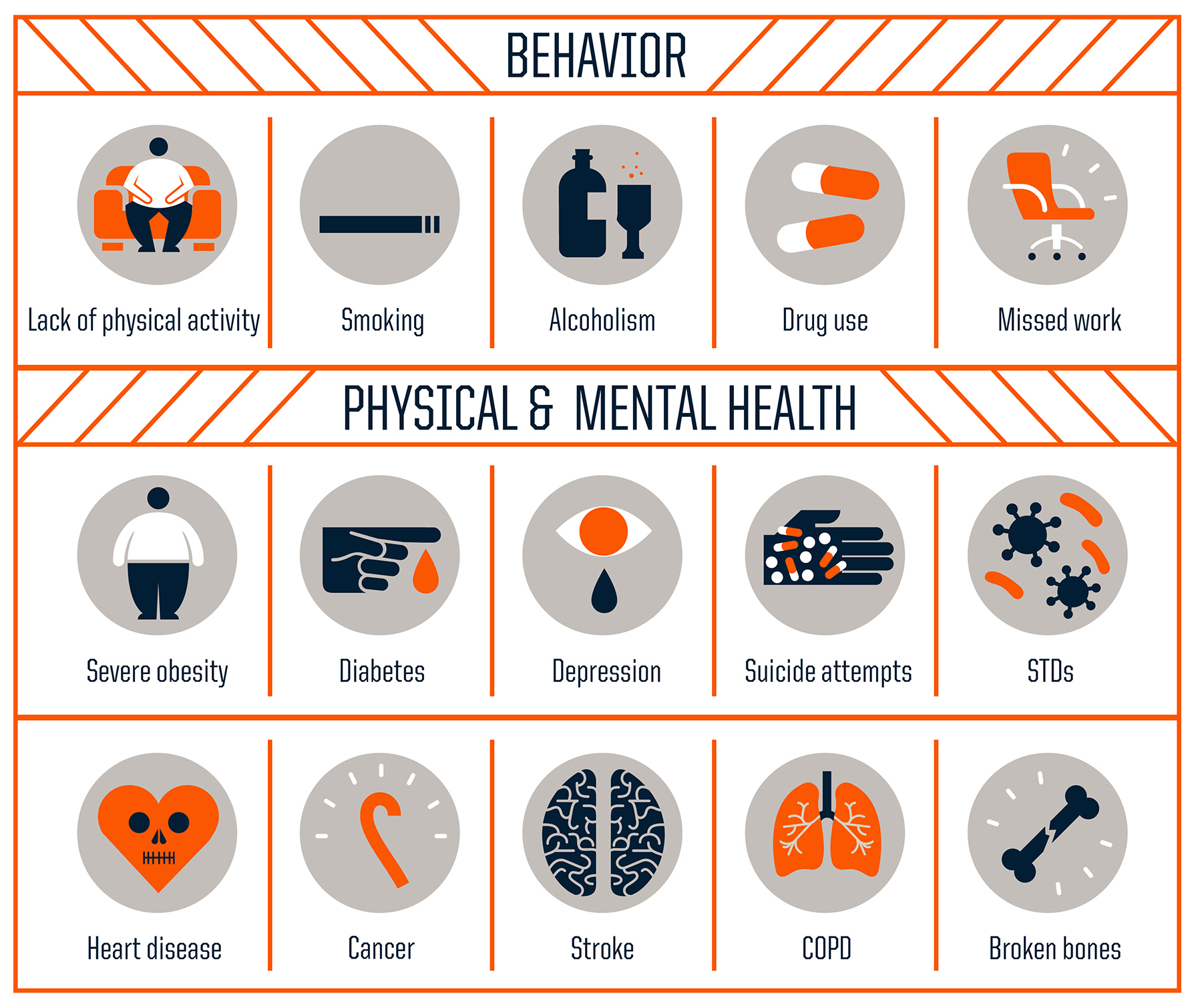 15
ACEs are Interrelated and have a Cumulative Stressor Effect
It is the # of different categories or the DOSE of stress, not the intensity of the ACE that impacts health outcomes.
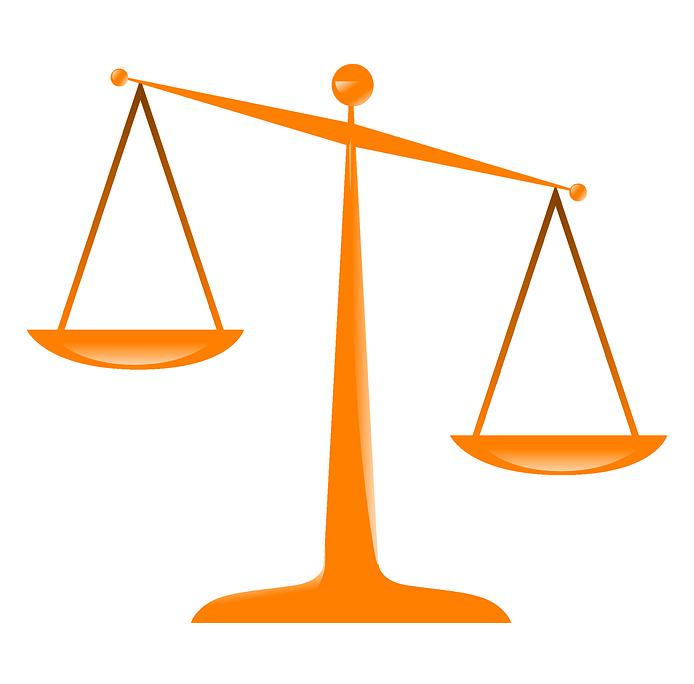 [Speaker Notes: Slide 24- ACE’s are highly interrelated and commonly occur in clusters.  If any ACE is present, there is an 87% chance at least one other category of ACE is present.  ACE’s are so interrelated that trying to determine the impact of one ACE does not make sense.]
ACE’s are Highly Interrelated
Alcohol Abuse in the Home and the Risk of Other Household Exposures During Childhood
[Speaker Notes: Slide 26- This chart shows the interrelationship if a parent was an alcoholic and is then more likely to have experienced other categories of ACE’s.]
Why is the ACE Study Important?
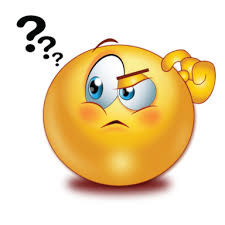 ACEs are very common

Strong predictors of future health

Research gives us context – a framework for understanding behavior and health

Reduces stigma, shame and social taboo
19
What We See…
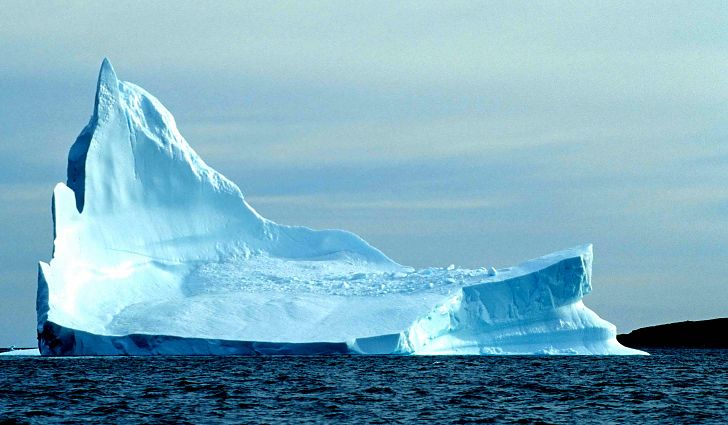 Difficulty Learning
Behavior Problems
Physical Illness
What Happened First?
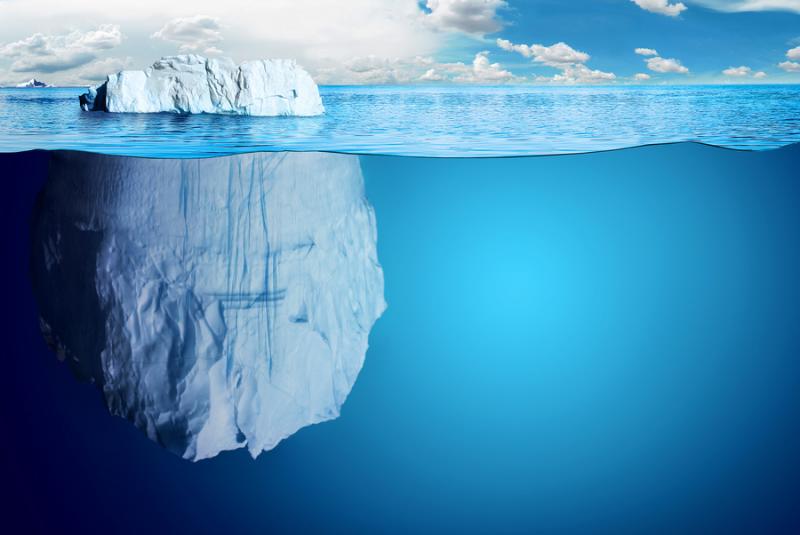 ACEs
Trauma
Chronic Hyperarousal
Not an excuse, rather an explanation…
Dr. Vincent Felitti
22
Why? What is going on here?
Impact of unhealthy coping mechanisms played out over time

Impact of chronic, unrelieved stress on the brain and the central nervous system

*Even if you don’t engage in unhealthy behaviors, your health risk is still elevated with a high ACE score
Dr. Vincent Felitti
23
Trauma
is the result of 	
				
               DAMAGING			
										                               stress
Dr. Sandra Bloom, Sanctuary Model
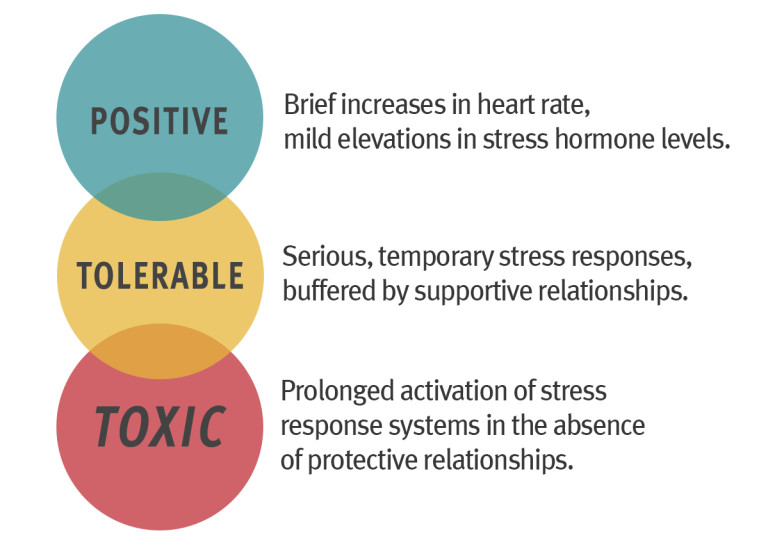 Center on the Developing Child, Harvard University
Trauma is not an event or experience but how an event or experience remains in our body
Fight, Flight, Freeze
27
Our Brilliant Brains
Behavior is an ADAPTATION for survival

Toxic stress results in the stress response system set on high alert
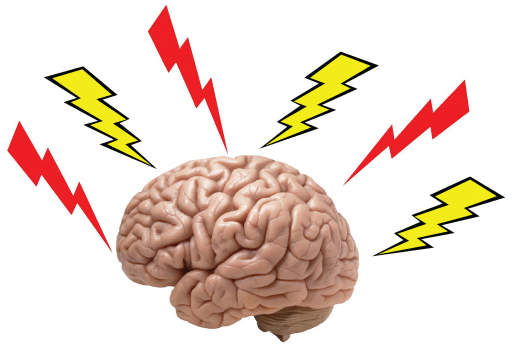 Toxic Stress Puts Our Survival Brain In Charge
29
Toxic Stress Puts the Lizard in Charge
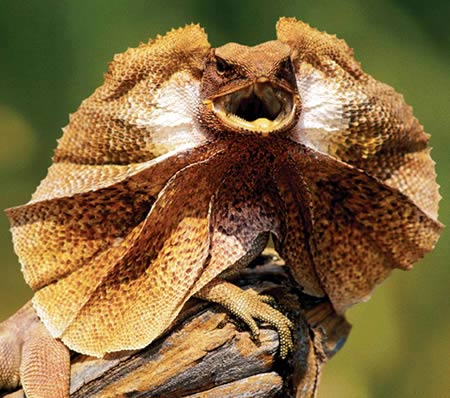 your ego is not your amigo
32
Prefrontal Cortex – Executive Functioning
Logic
Reasoning
Perspective
Future thinking
Planning
Organizing
Impulse control
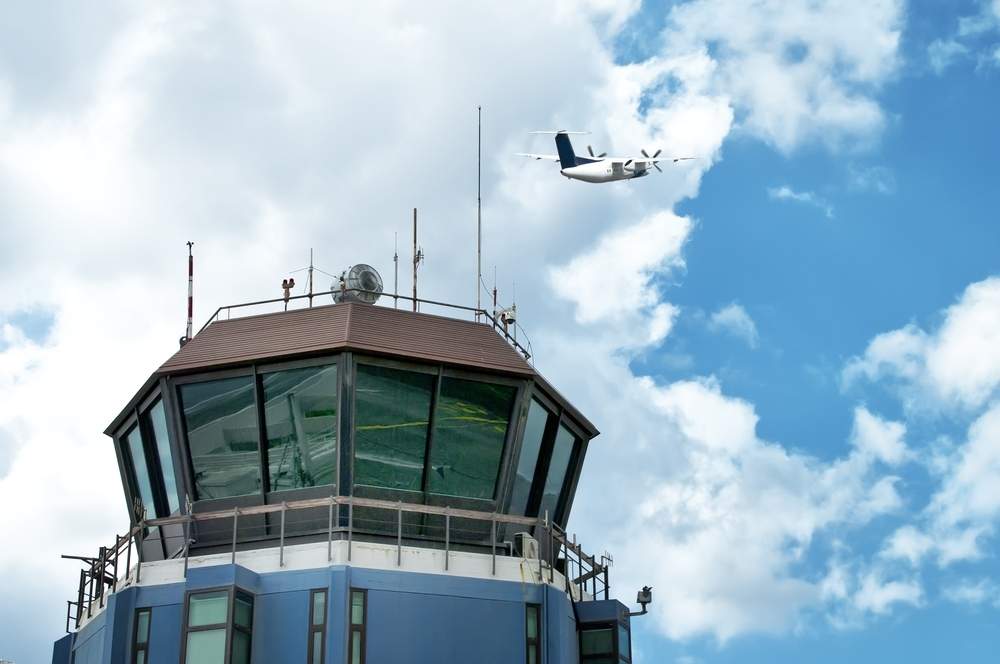 Arizona Trauma Institute
33
Executive Function and Self Regulation
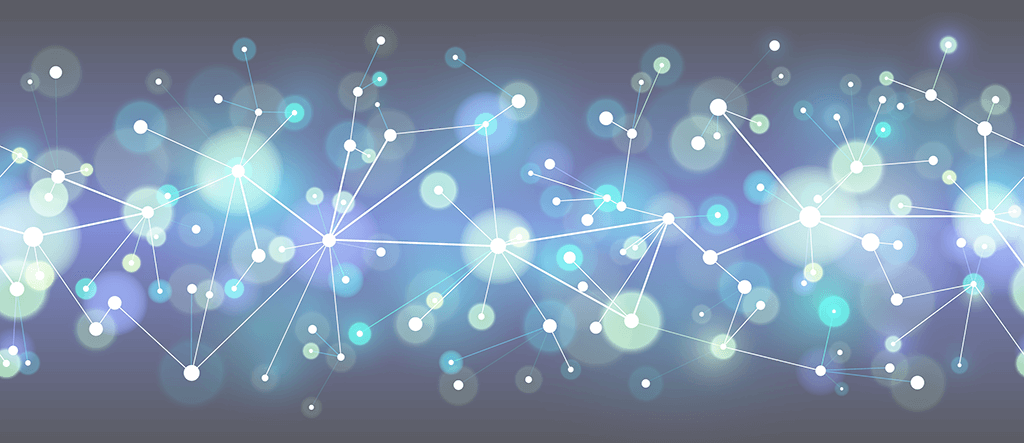 https://developingchild.harvard.edu/science/key-concepts/executive-function/
34